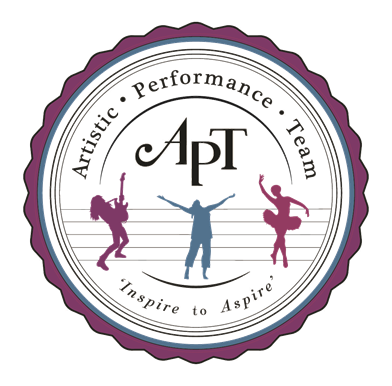 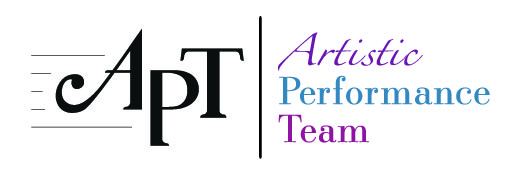 Dance
Drama
Music
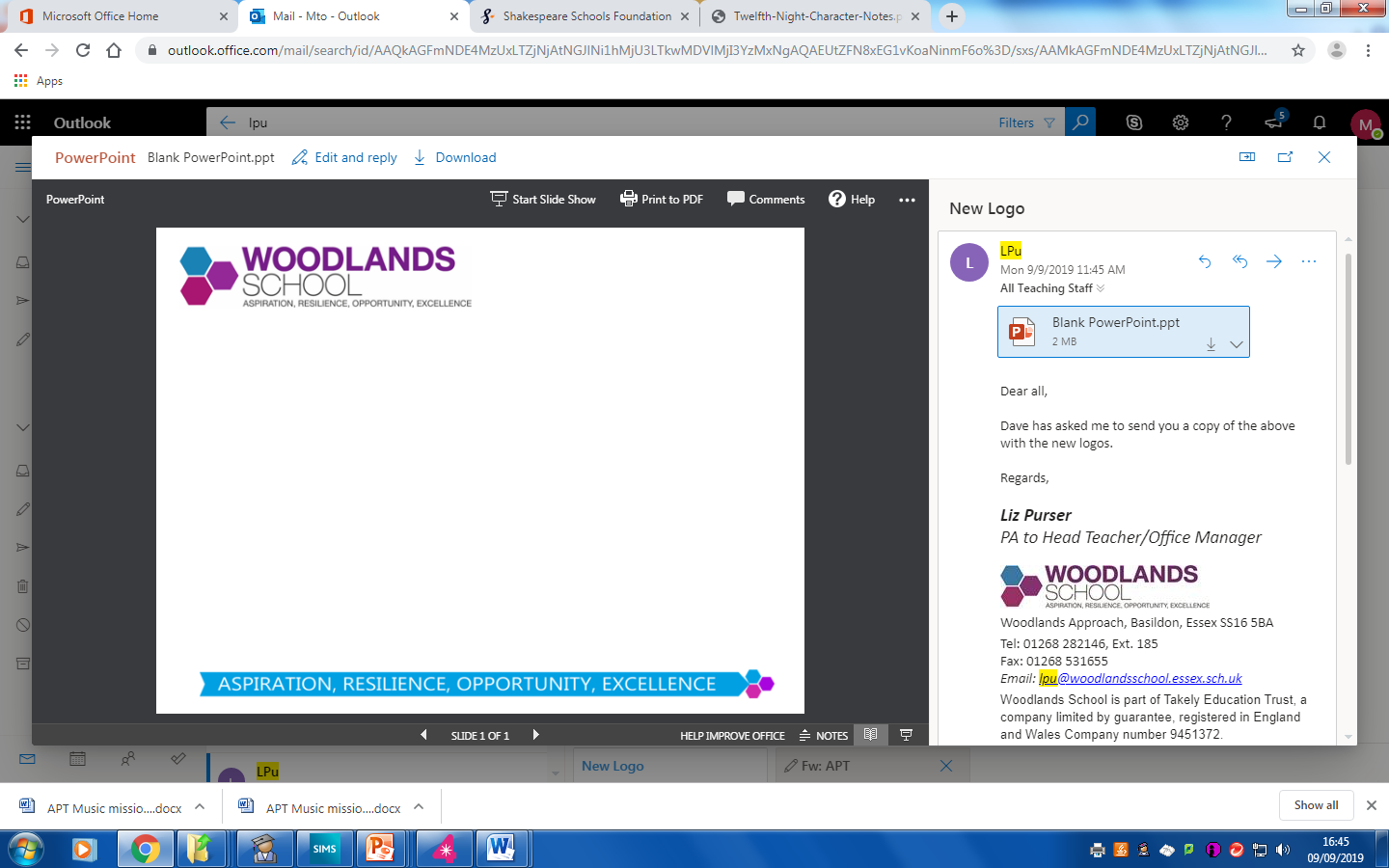 The Artistic Performance Team are set up of three separate discipline: Dance, Drama and Music.
The motto of the programme is to Inspire To Aspire to a career within the creative arts industry.
The Artistic Performance Team will develop their creative intelligence, giving all students a well rounded set of skills that will serve them well for higher education and to excel in the creative arts industry.
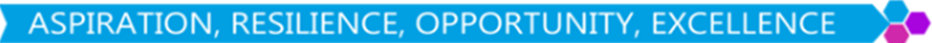 “The creative industries are one of the UK’s greatest success stories, with British musicians, artists, fashion brands and films/theatre immediately recognisable in nations across the globe. Growing at almost twice the rate of the wider economy and worth a staggering £84 billion a year, our Creative Industries are well and truly thriving and we are determined to ensure its continued growth and success.”
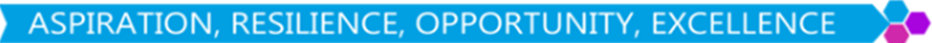 Drama
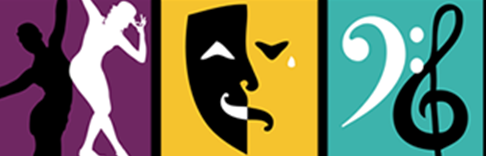 In Drama, students will be experimenting with a range of acting skills and techniques and will develop a wide set of different theatre styles. Students will work alongside teachers and other professionals to become confident performers and competent theatre practitioners. Their skills will be refined throughout the course and will be given specialised training on an individual bases, i.e. students excelling in scriptwriting, comedy or light, sound and costume design. This will all be based on emerging strengths. All students will be involved in all aspects of the school shows and will use their discipline, talent and focus to inspire the rest of the cast who will join them for rehearsals. 

Sessions will run on a Monday from 3-5 and Friday lunch. 
Tuesday and Wednesday afternoons should be saved for school show rehearsals.
Upcoming events
Shakespeare Festival Workshop – 24th of September

Basildon council awards evening performance – 30th of October

Twelth Night performance at the Palace Theatre -  12th of November

Christmas show - TBC
Dance
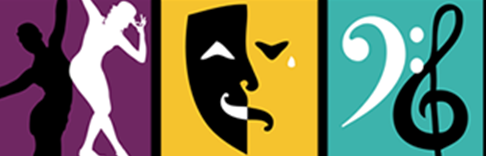 Upcoming dates
Open Evening – 26th September (5-9pm) 

APT Christmas show – Date TBC 

Dance show auditions – Wednesday 11th December 2019 (3-4pm)

Dance show – Wednesday 5th February 2020 (7-8pm)

Workshop with Matthew Rowland (West End Performer) – Date TBC
Music
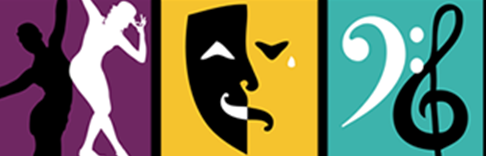 All students involved within APT music will have the following periods available to them to progress with their musical ability.
	•     Tutor sessions
	•     2 Lunchtime Workshops
	•     Peripatetic Tuition (Dependent upon circumstance)
During these sessions students will work on the following skills.
	•     Ensemble Skills
	•     Solo Performances
	•     Composition
	•     Recording
	•     Creating a Music Video
	•     Gaining theoretical knowledge
	•     Live Concerts and rehearsals
	•     Developing a portfolio
	•     APT music website profile
Students will also have the option to use the music rehearsal rooms during all other lunchtimes and after school.

All APT musicians will be performing regularly in events throughout the school (Awards evenings, APT concerts and the School musical) and external sources too.
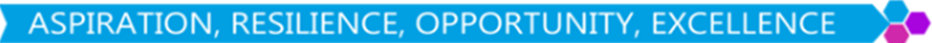 [Speaker Notes: £70 for a ten weeks, 15 minute lesson.]
INSPIRE TO ASPIRE

www.woodlandsca.co.uk